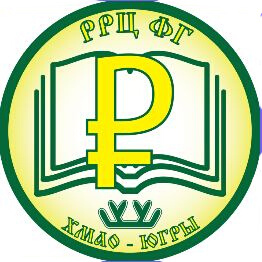 ИТОГОВЫЙ ПРОЕКТ
Какие бывают источники доходов
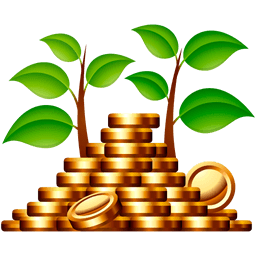 для обучающихся 8 класса
Выполнила: Манджиева Г.В.
МБОУ «Березовская СОШ»
Апрель, 2021
Тема урока: Какие бывают источники доходов
Цель урока (формулируют обучающиеся) :
характеризовать структуру доходов населения, семьи, личных доходов, устанавливать различия между ними
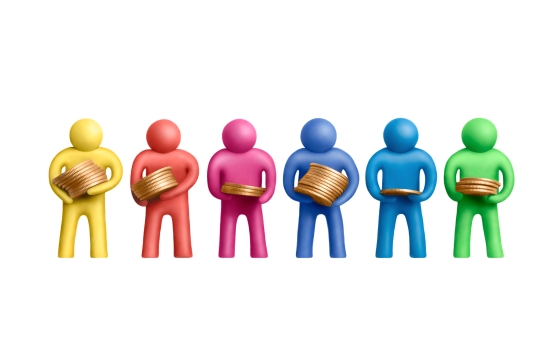 Задачи
устанавливать зависимость уровня благосостояния от структуры источников доходов семьи
рассчитывать  личный и семейный доход; читать диаграммы, графики, иллюстрирующие структуру доходов; 
определять и оценивать варианты повышения личного и семейного доходов.
Компетенции
определять и оценивать варианты повышения личного и семейного доходов.
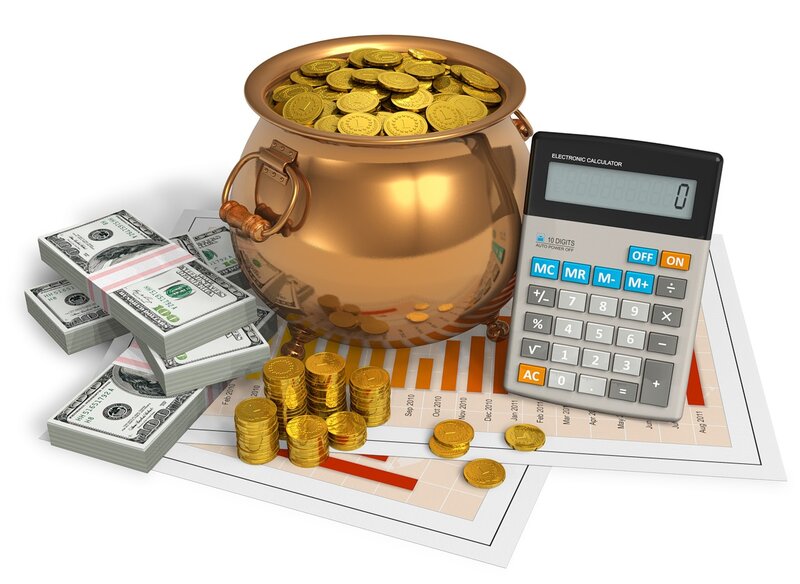 Планируемые результаты
Предметные:
 устанавливать зависимость уровня благосостояния от структуры источников доходов семьи
рассчитывать  личный и семейный доход; читать диаграммы, графики, иллюстрирующие структуру доходов; 
определять и оценивать варианты повышения личного и семейного доходов.
Личностные: понимание уровня зависимости благосостояния от структуры источников доходов семьи
Метапредметные: определять и оценивать варианты повышения личного и семейного доходов
Стадия вызова. Какие источники доходов вы знаете?
Заработная плата
Стипендия
Алименты
Подарки
Дивиденды
Пособие по безработице
Премия и т.д.
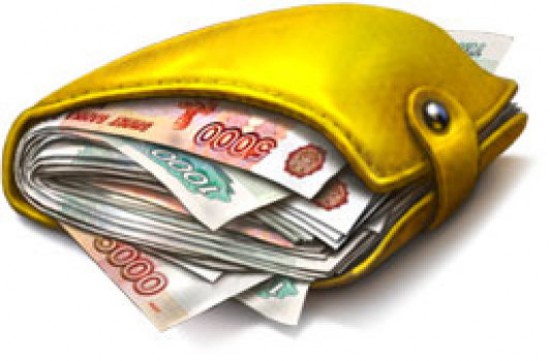 Стадия осмысления.1.Доходы по типам источников
https://learningapps.org/display?v=psbf6eu6221
2. Работа с информацией
По итогам 2020 г., среднедушевой денежный доход населения РФ составил 35 361р.
Какой источник доходов является основным для граждан России?
Структура денежных доходов по источникам поступления (в %):
какие бывают источники доходов
3
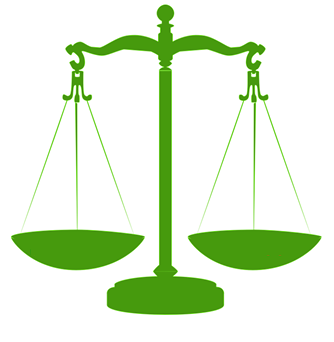 Белаязарплата
Сераязарплата
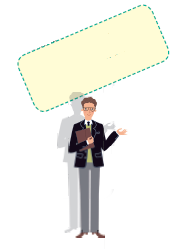 Трудовой договор
Это нужно 
запомнить!
Если подписать трудовой договор, не прочитав и не обговорив все условия своего найма, то есть опасность пропустить какое-то важное условие, которое может стать причиной конфликта с работодателем.
[Speaker Notes: Содержание 
При подписании трудового договора необходимо внимательно прочитать его текст! 
В трудовом договоре обозначено, когда, сколько и за что вам будут платить заработную плату, а также за что и как вас могут наказать и даже уволить с работы.
Если подписать трудовой договор, не прочитав и не обговорив все условия своего найма, то есть опасность пропустить какое-то важное условие, которое может стать причиной конфликта с работодателем. Например, за допущенную провинность наказывать работника денежным штрафом, т. е. вычетом из причитающейся ему оплаты, закон не разрешает. Исключение есть только одно – если вы по небрежности испортили на работе какое-то имущество, вас вправе заставить возместить его стоимость.]
Какие бывают источники доходов
3
Легальная («белая») зарплата
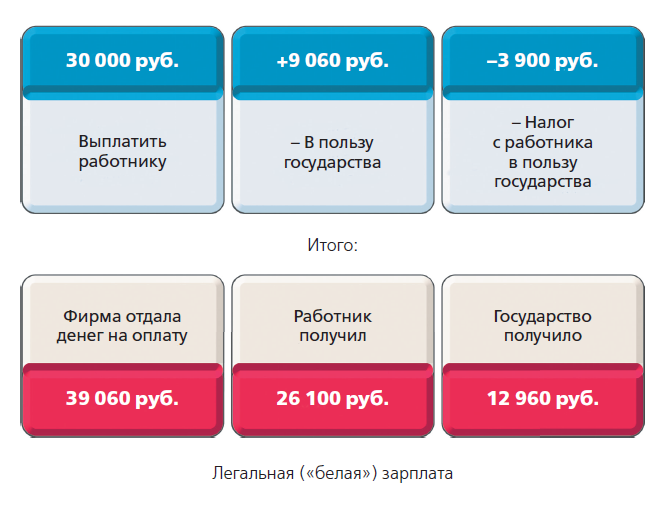 [Speaker Notes: Содержание 
По телевидению часто говорят про «белую» и «серую» зарплату. 
Что это означает и какая зарплата лучше? 
Попробуем разобраться в этом вопросе.
В организации, работающей строго по закону, работник получает «белую зарплату».
Если согласованная с работником зарплата составляет 30 тыс. руб. в месяц, то на руки ему выдадут 26 100 руб., а 3900 руб. из его зарплаты удержит бухгалтерия и перечислит государству (подоходный налог).
За каждый рубль зарплаты, начисленной работнику, организация обязана дополнительно перечислить из своих средств 30 коп. государству. 
Эти деньги идут на пенсию, на бесплатное обслуживание в медицинских учреждениях, на пособия по больничным и декретным листам, при травме.
Таким образом, законопослушная организация реально тратит на оплату труда своего работника 39 тыс. руб., из которых он на руки получает 26 100 руб., а 12 900 руб. перечисляется государству.]
3
Какие бывают источники доходов
[Speaker Notes: Содержание 
Рассмотрим ситуацию, где большая часть зарплаты выплачивается наличными «в конверте».
Во втором примере зарплата в размере 30 тыс. руб. была оговорена на словах, а в трудовом договоре указали сумму в 10 тыс. руб. 
Остальные 20 тыс. руб. работнику обещали платить каждый месяц «в конверте».
В конце месяца бухгалтерия официально выплатила работнику 8700 руб., удержав 1300 руб. налога. 
И ещё 20 тыс. руб. он получил «в конверте». 
Организация перечислила государству отчисления в сумме 3 тыс. руб. (30% от 10 тыс. руб.). 
Таким образом, для организации труд этого человека обошёлся в общей сложности в 33 тыс. руб. (вместо 39 тыс. руб. при соблюдении закона).
Сам человек тоже получил больше: 28 700 руб. против 26 100 руб. в  законопослушной компании. 
На первый взгляд, пострадало только государство: оно получило не 12 900 руб.,
а лишь 4300 руб. (т. е. в 3 раза меньше!).]
4. Работа в группах. Преимущества и недостатки «белых» и «серых» зарплат
«Белая» зарплата
Работодатель выполняет все в соответствии с законом
Права работников защищены
Выплачивает все налоги и в ПФ
«Серая» зарплата
Не получает оплату больничных, отпускных
Накопления в ПФ ниже
Работодатель может удержать денежный штраф
3
СТАДИЯ рефлексии.
На сегодняшний день существует много видов дохода
Самым распространённым доходом для большинства граждан является заработная плата
При устройстве на работу важно прочитать трудовой договор и прояснить все детали, касающиеся условий и оплаты труда
Для долгосрочного финансового благополучия лучше получать «белую» заработную плату
Какие бывают источники доходов
3
Обсуждаем в классе
Какие способы самозанятости существуютв нашем посёлке?
Какие способы заработка существуют для школьников в период летних каникул?
[Speaker Notes: Дополнительная информация: На слайде есть анимация. Запуск по щелчку мыши.]
Домашняя работа
3
Семейный совет. Какова структура доходов нашей семьи?
Решить задачи из материалов для учащихся стр. 37 рубрика «Потренируемся».
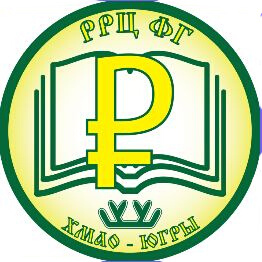 ИТОГОВЫЙ ПРОЕКТ
Какие бывают источники доходов
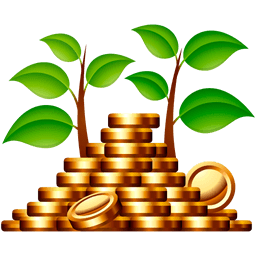 для обучающихся 8 класса
Выполнила: Манджиева Г.В.
МБОУ «Березовская СОШ»
Апрель, 2021